Сравнение  цифр
Учитель-дефектолог:
Курчанова Ирина Анатольевна
Сравни цифры и  поставь нужный знак
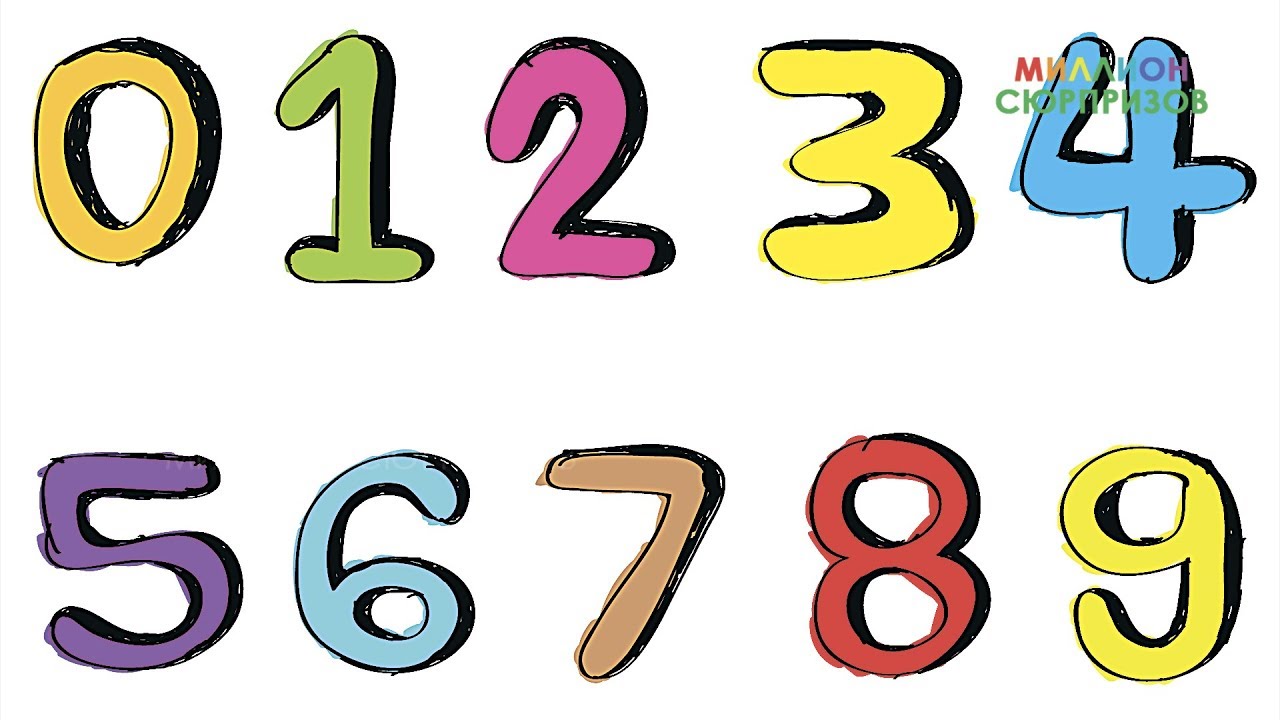 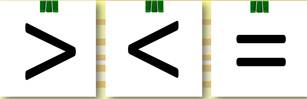 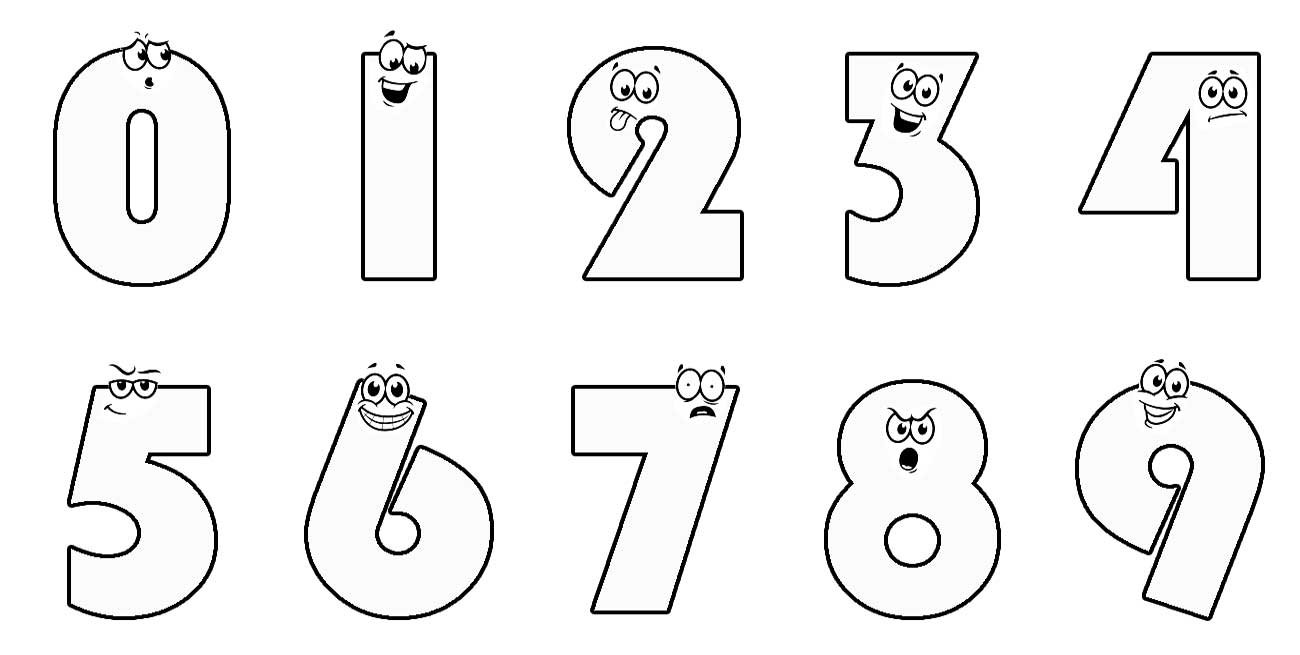 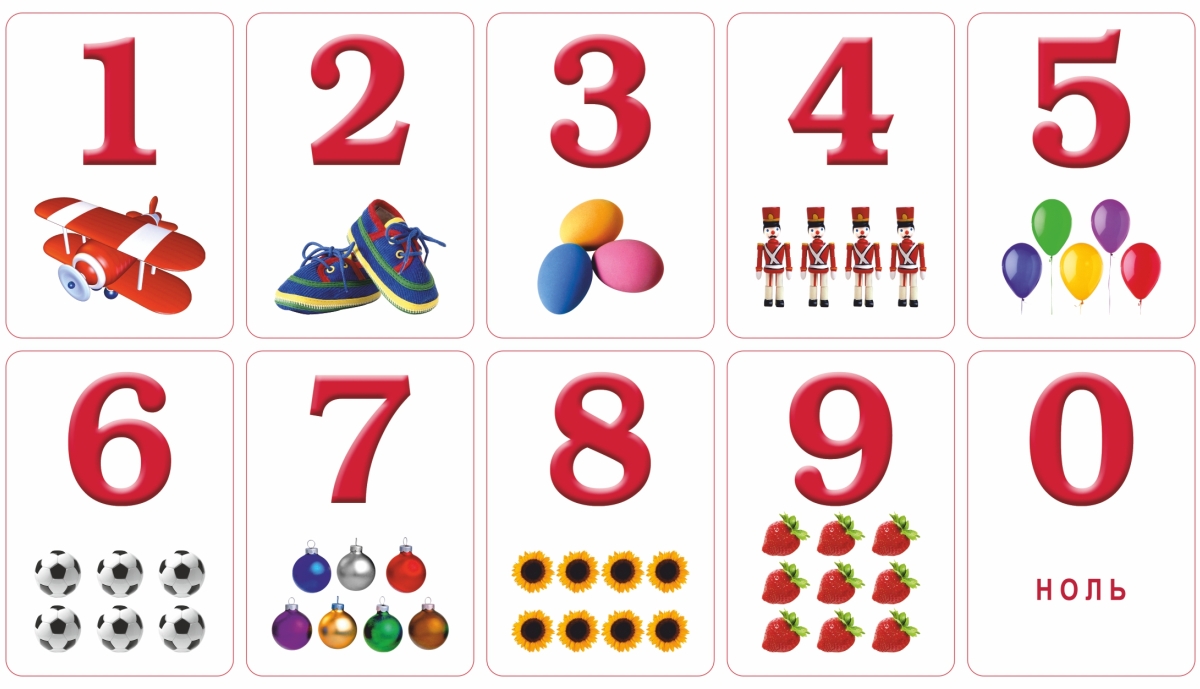 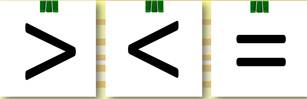 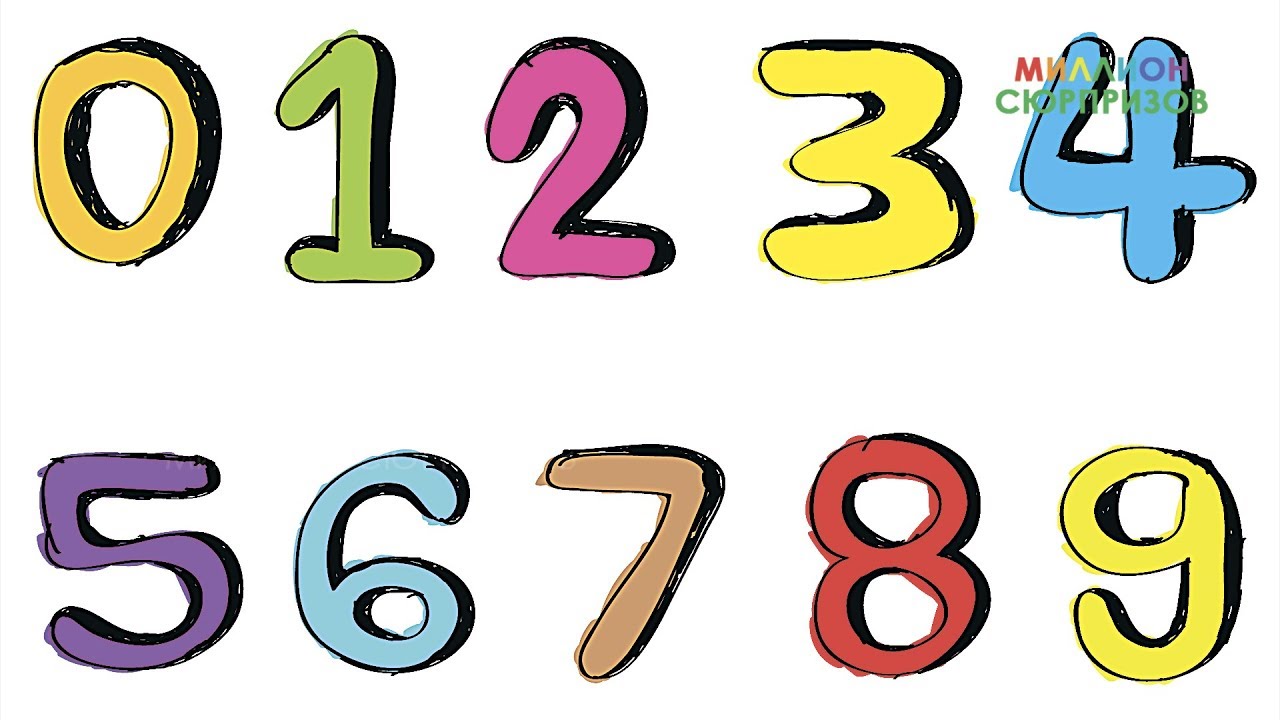 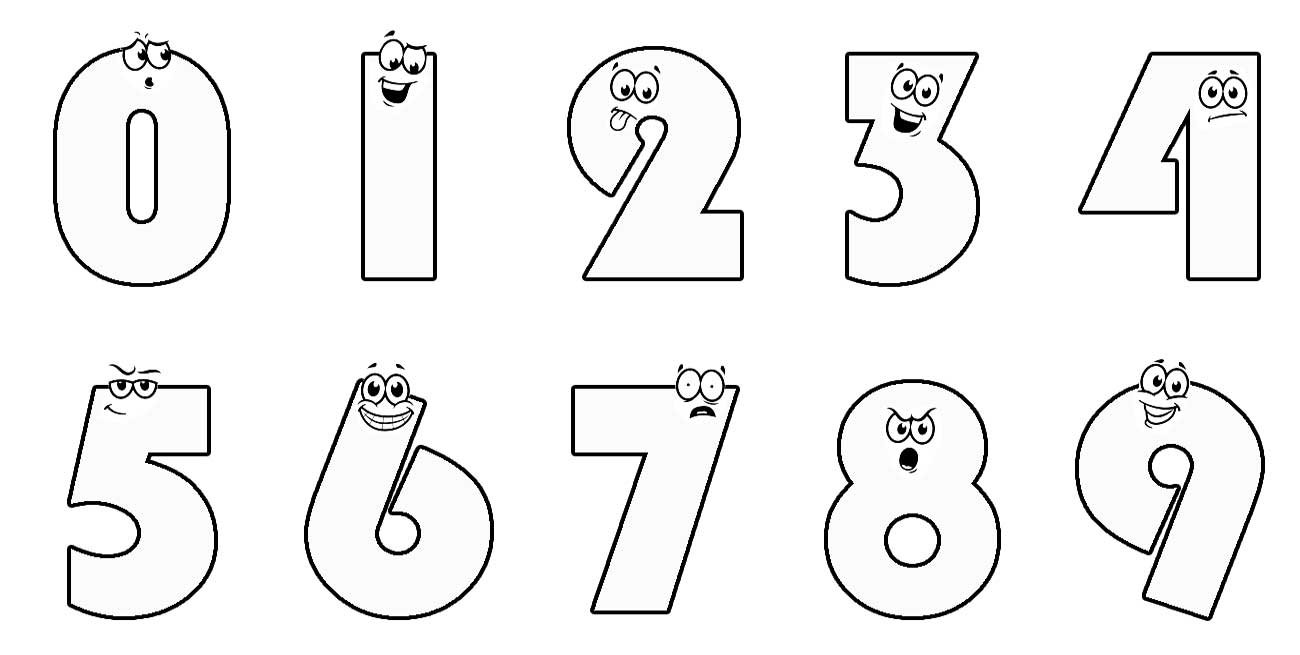 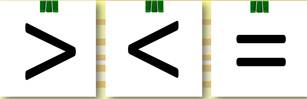 Сравни цифры и  поставь нужный знак
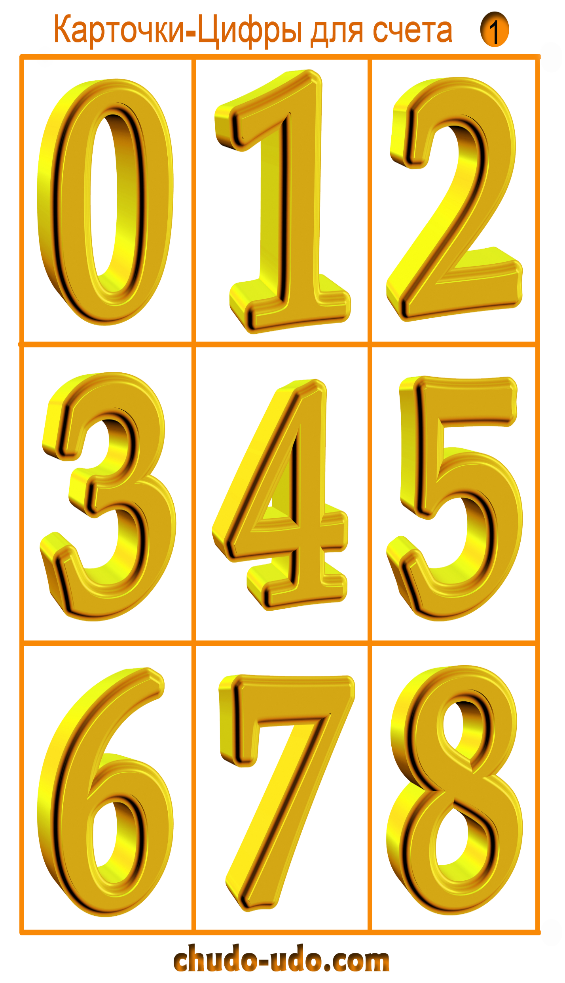 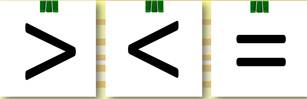 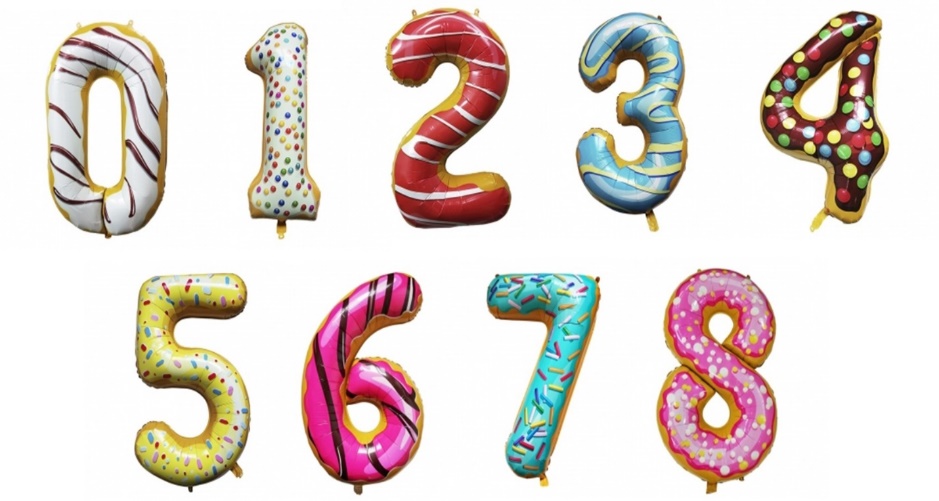 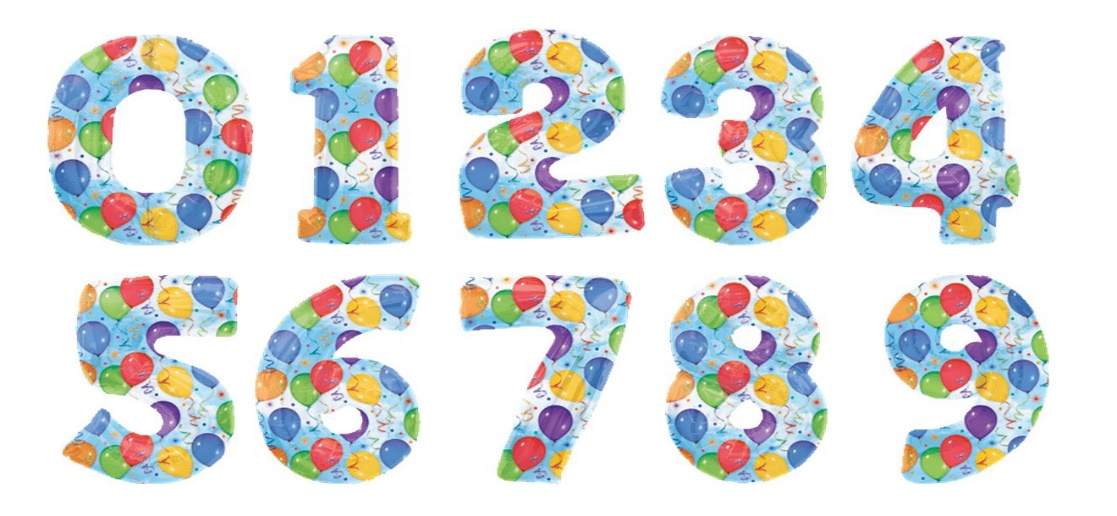 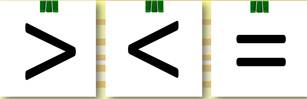 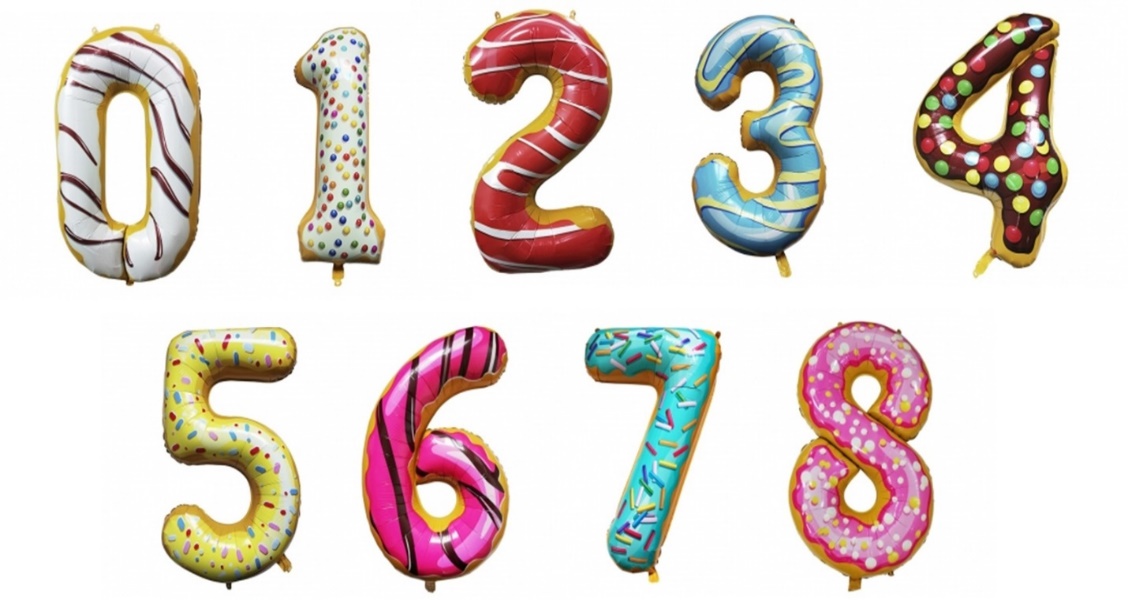 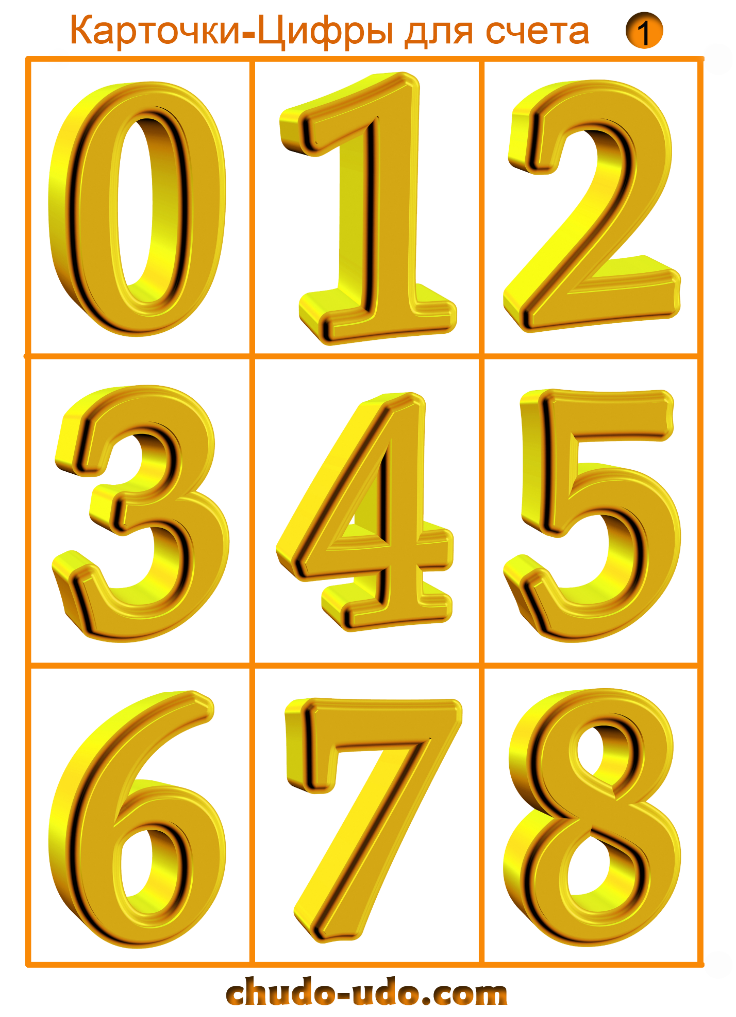 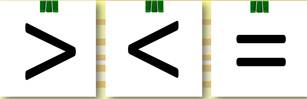 Сравни цифры и  поставь нужный знак
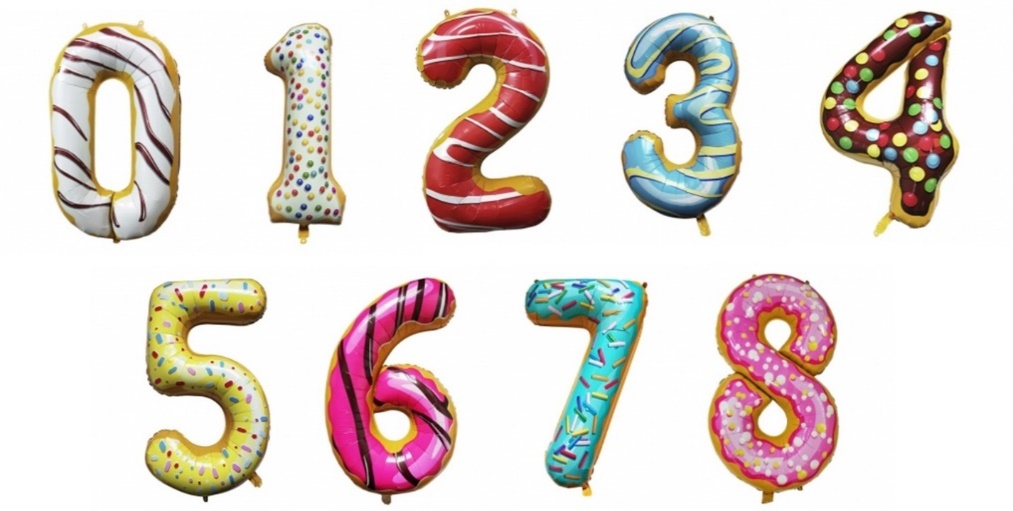 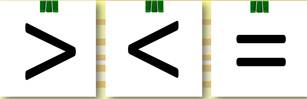 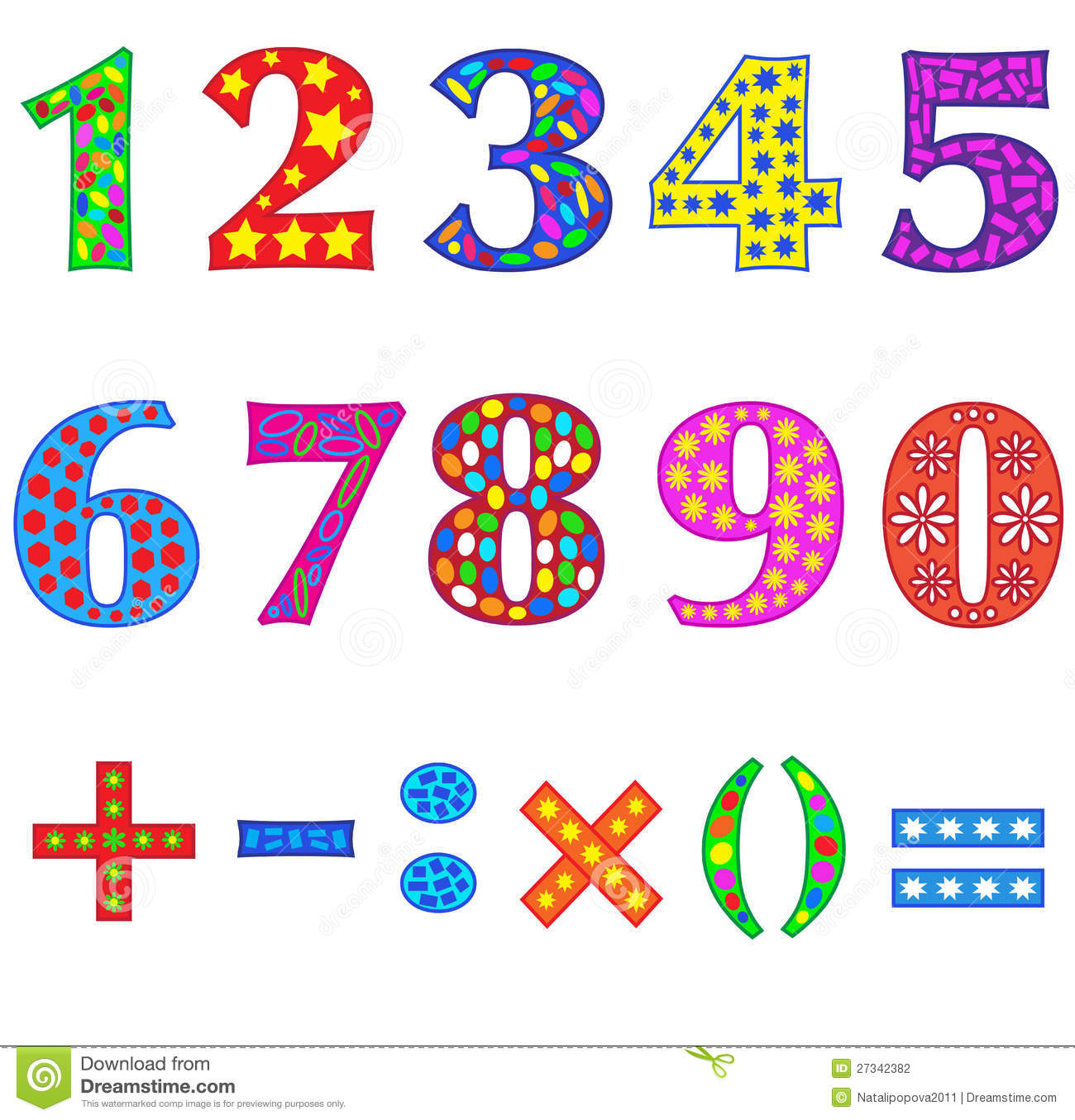 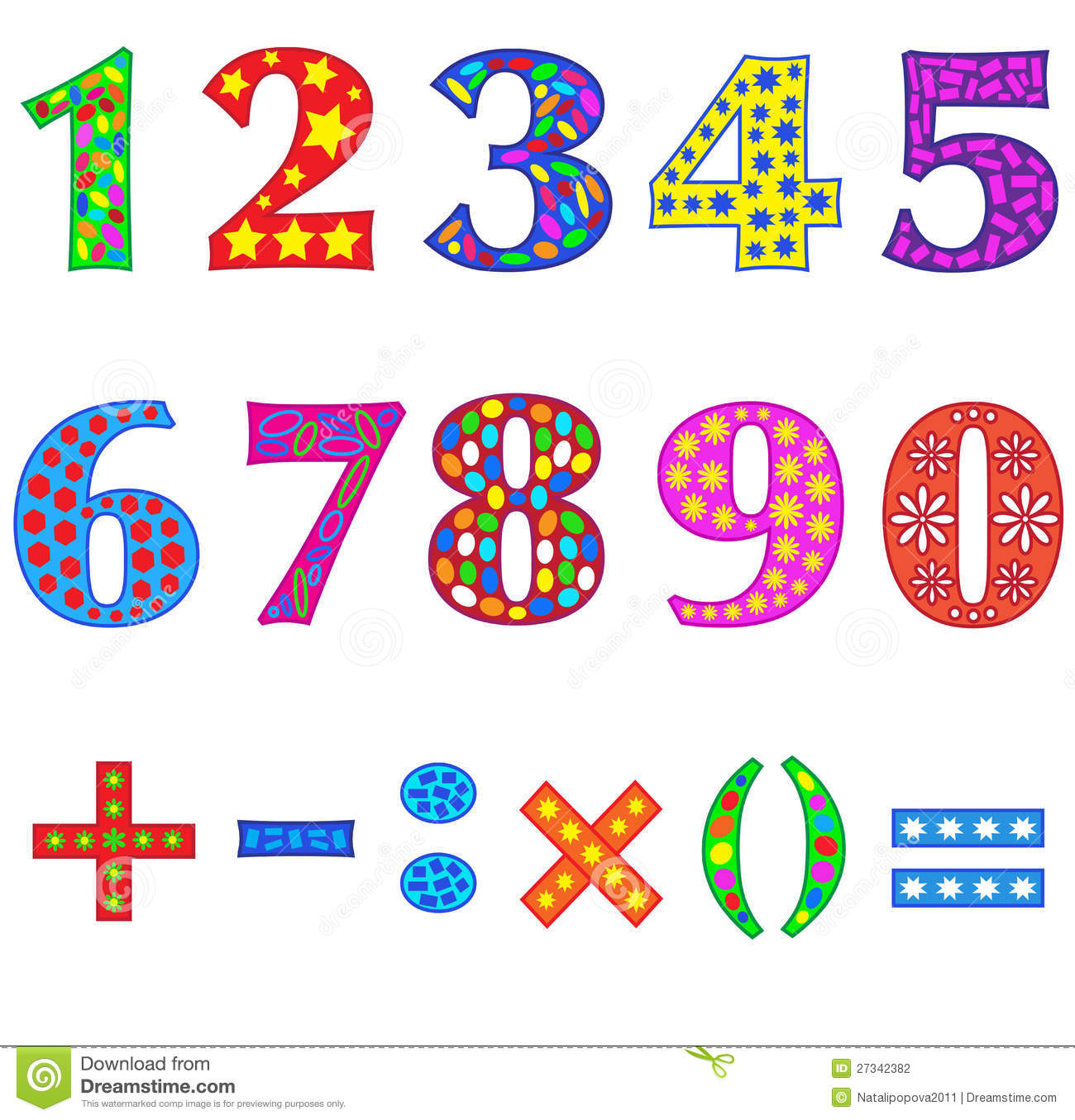 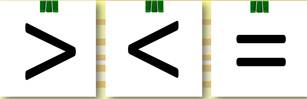 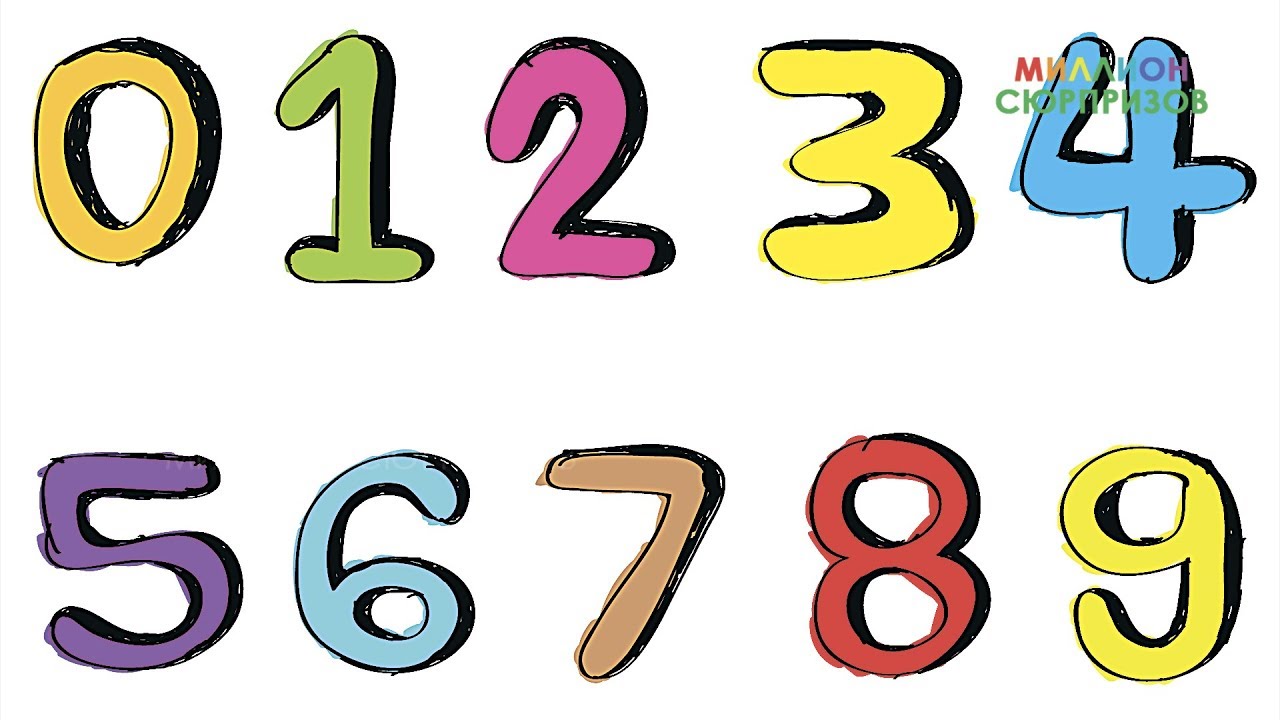 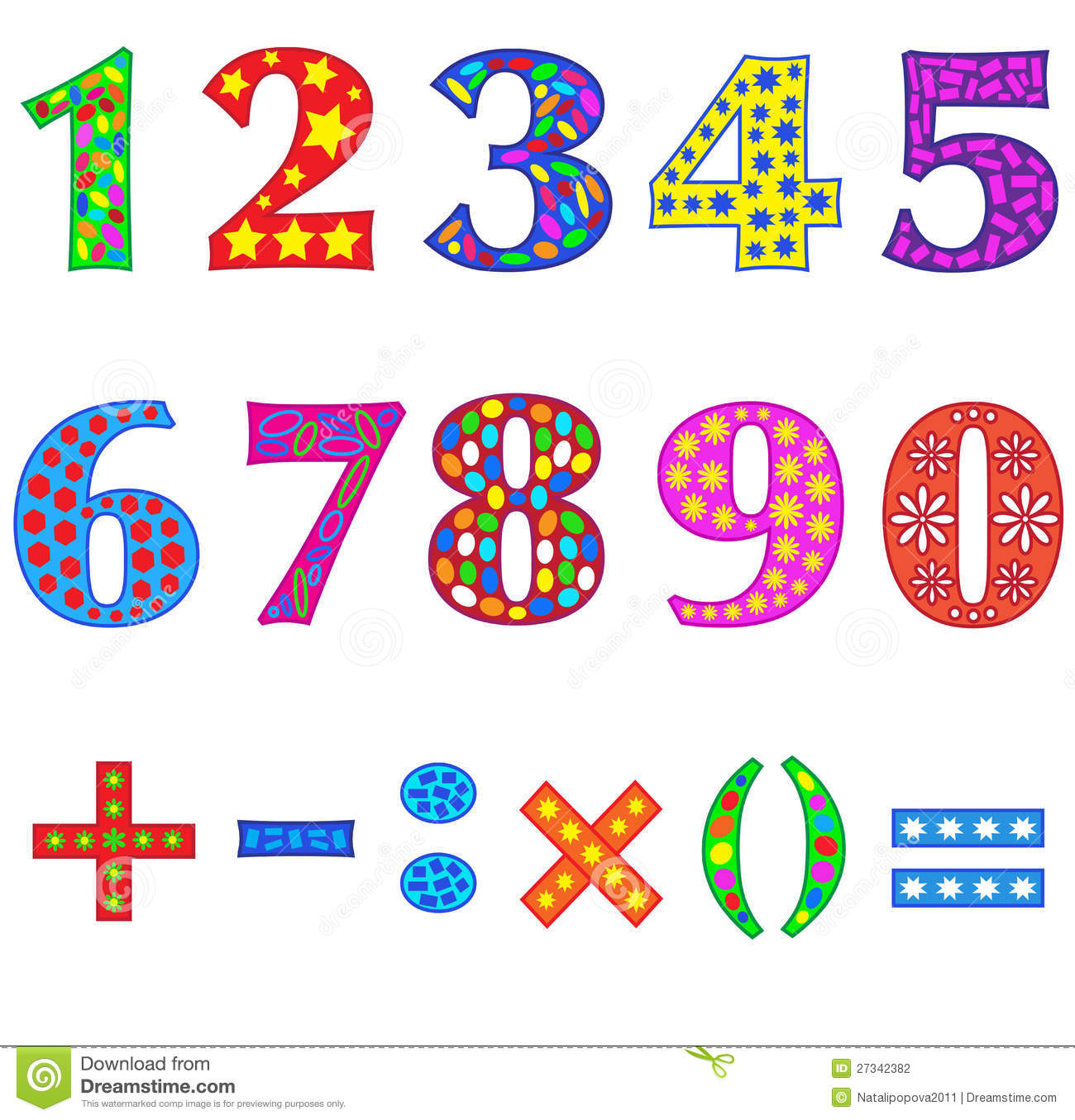 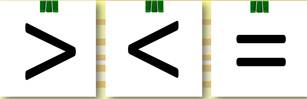 Сравни цифры и  поставь нужный знак
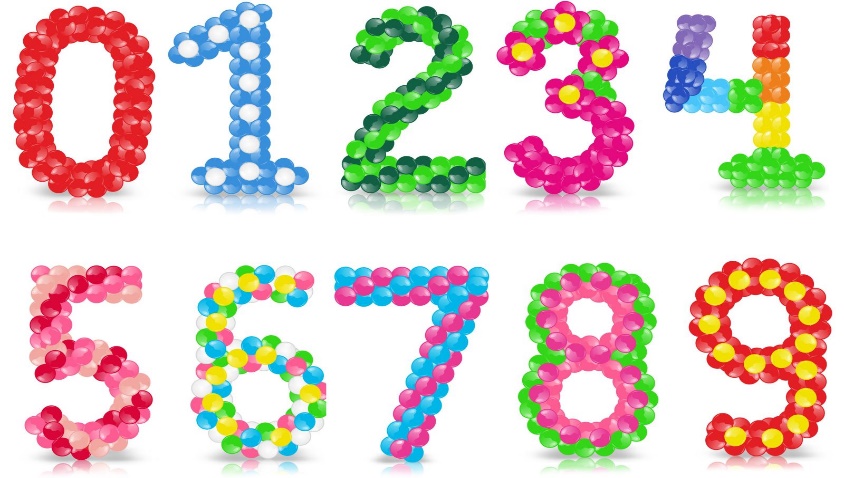 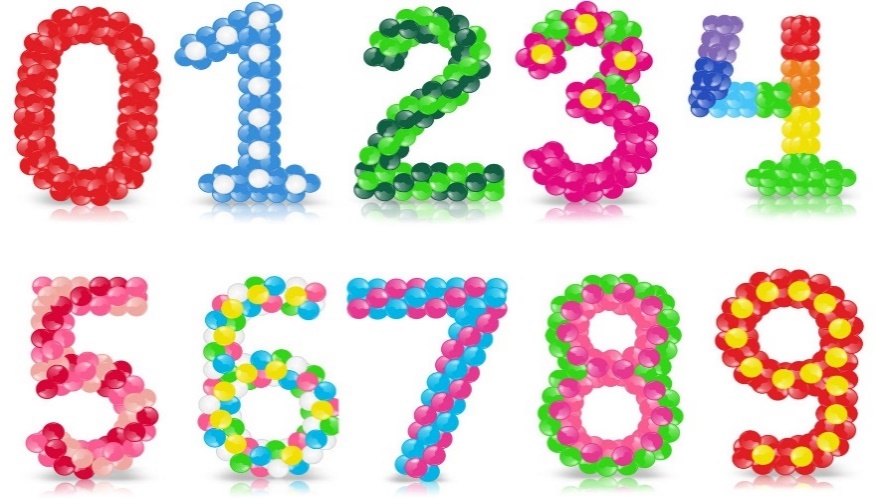 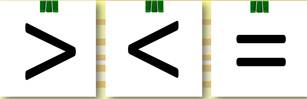 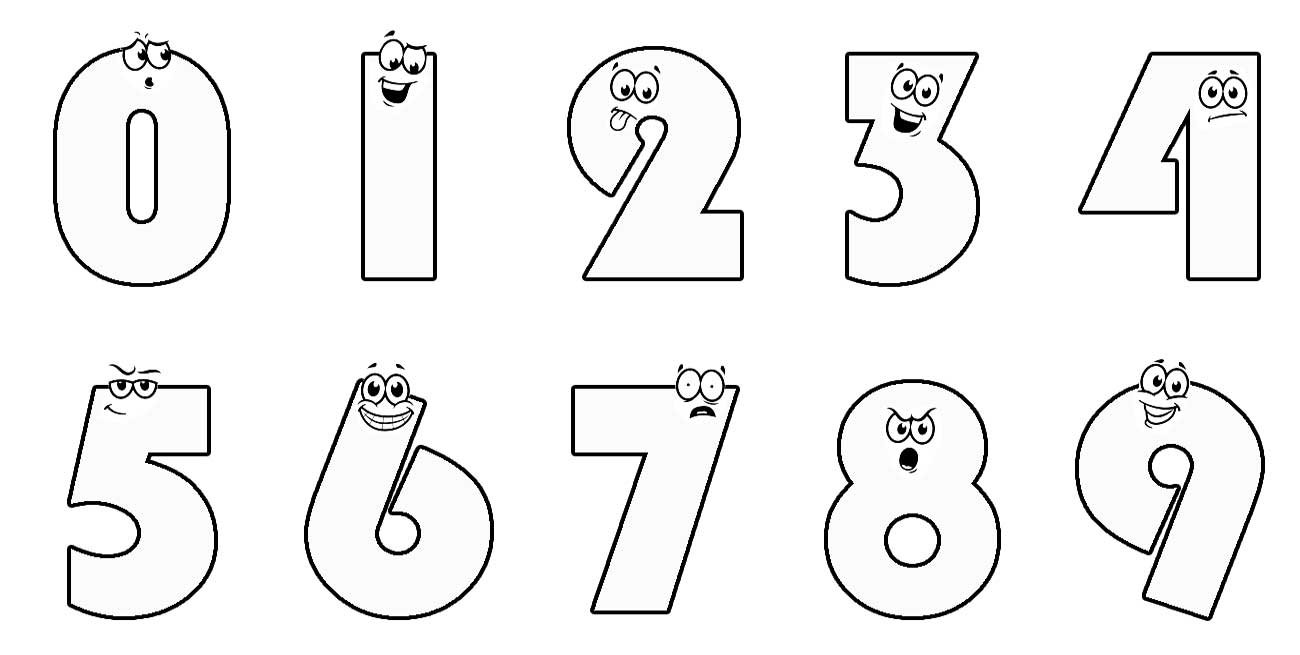 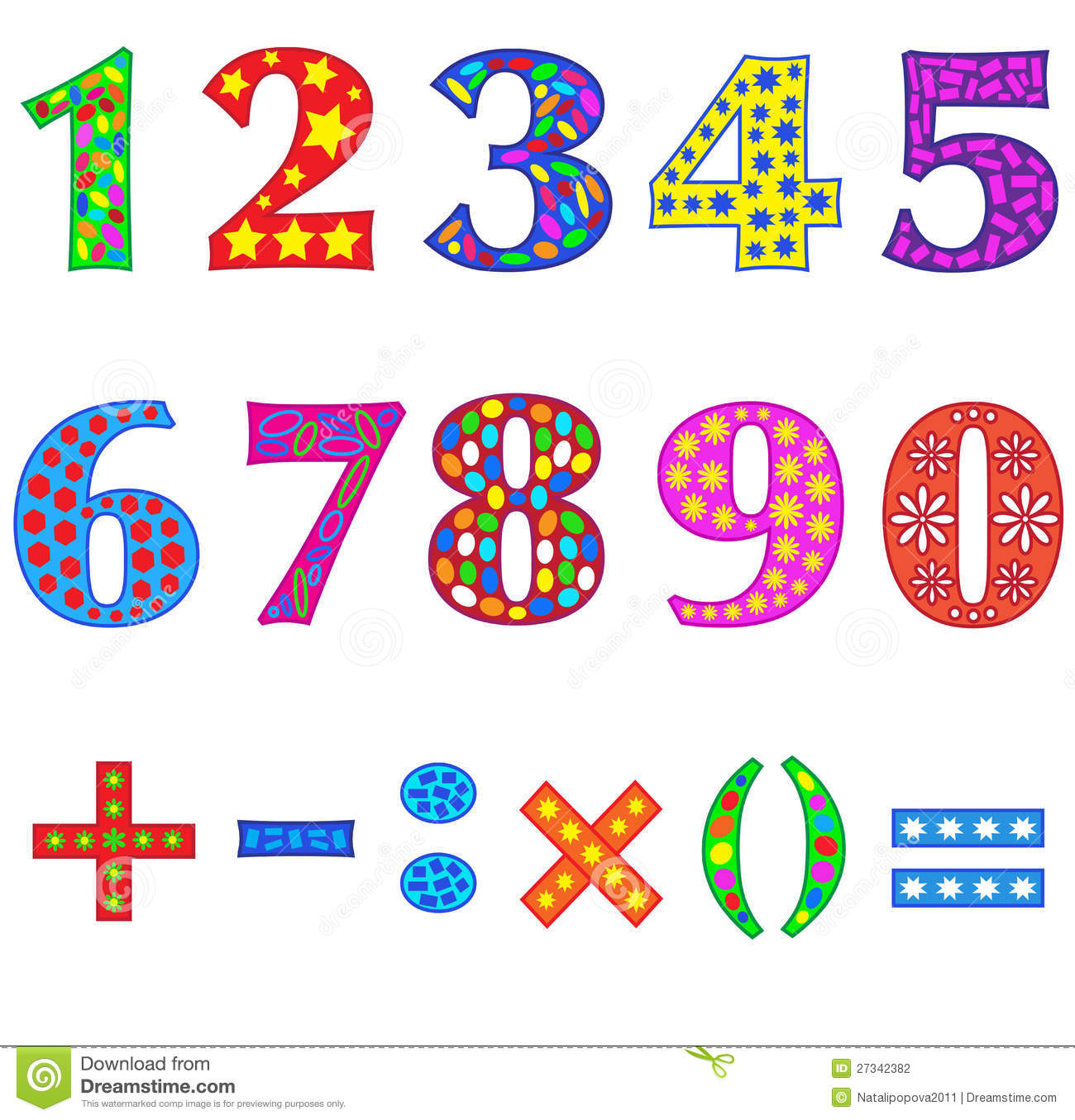 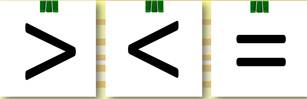 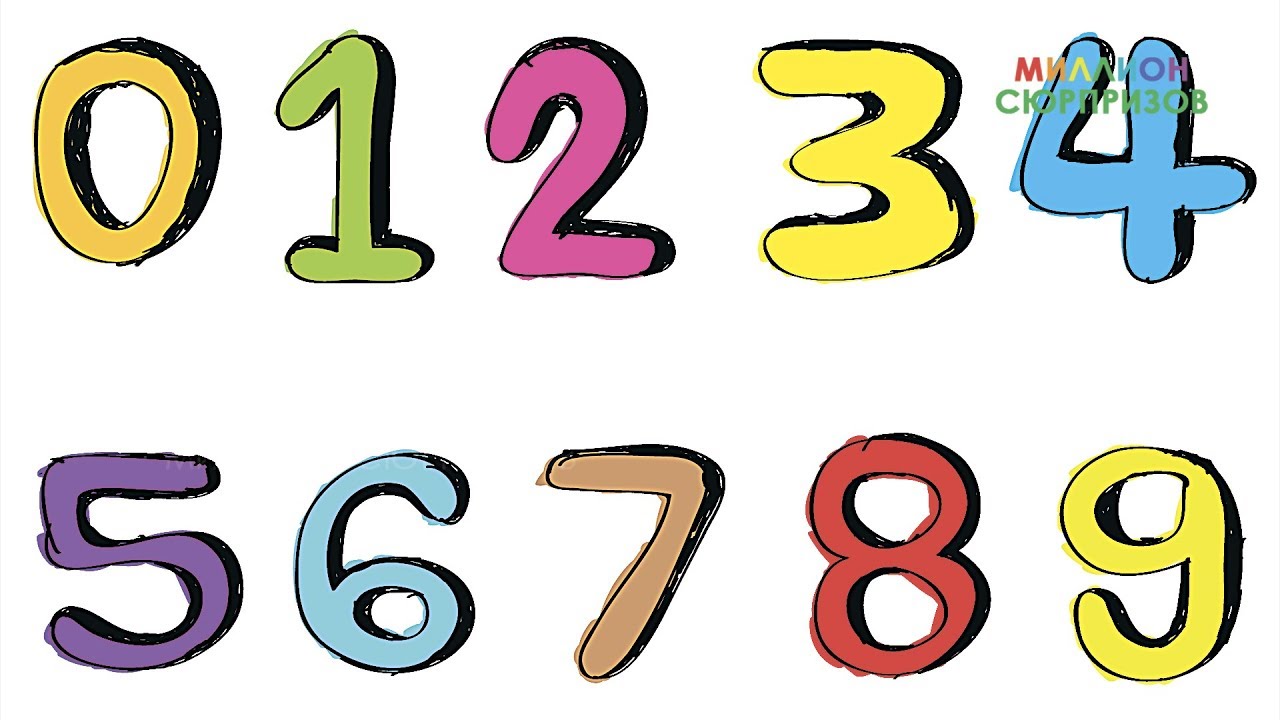 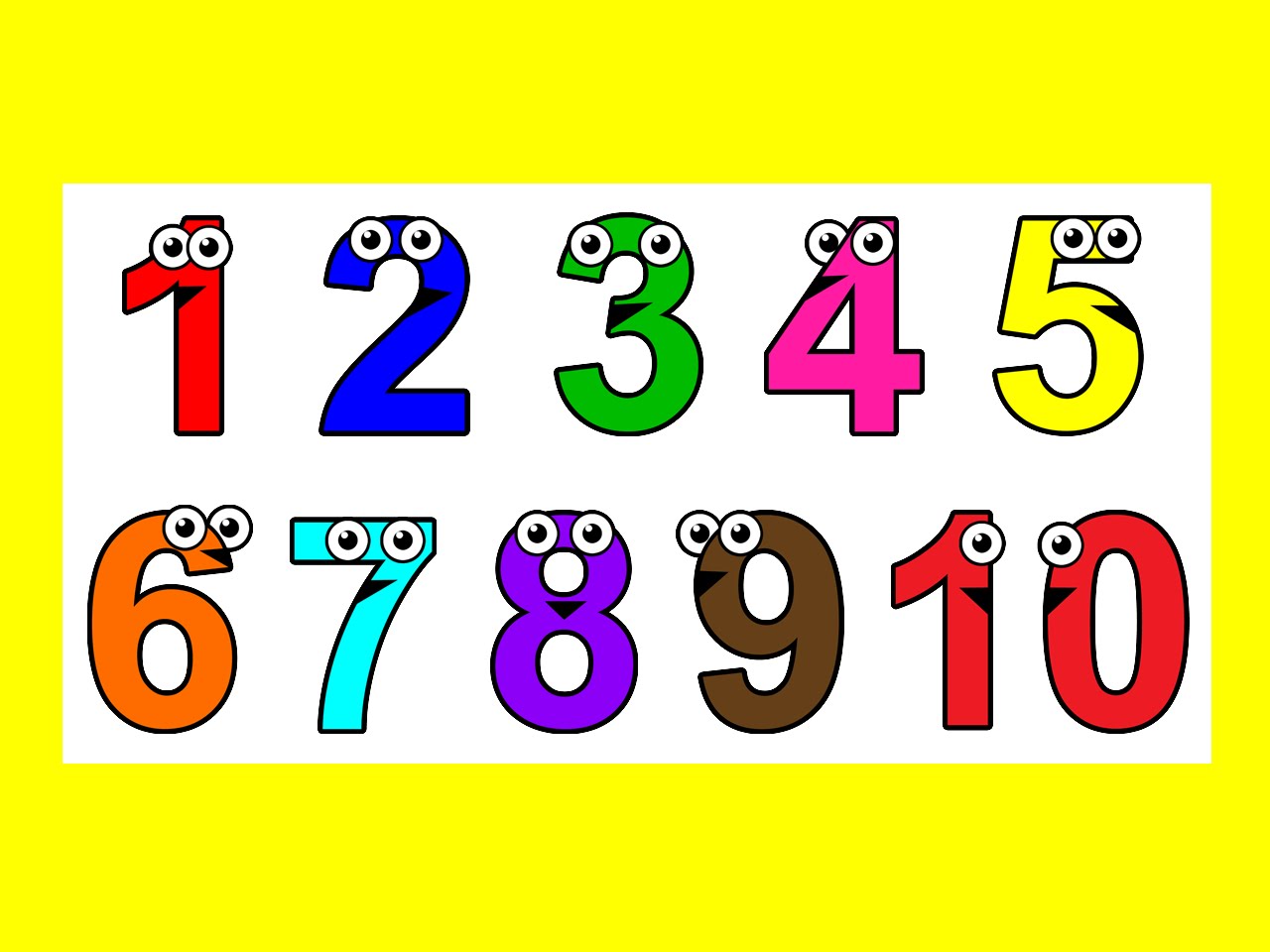 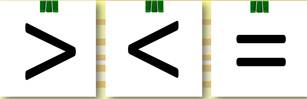 Сравни цифры и  поставь нужный знак
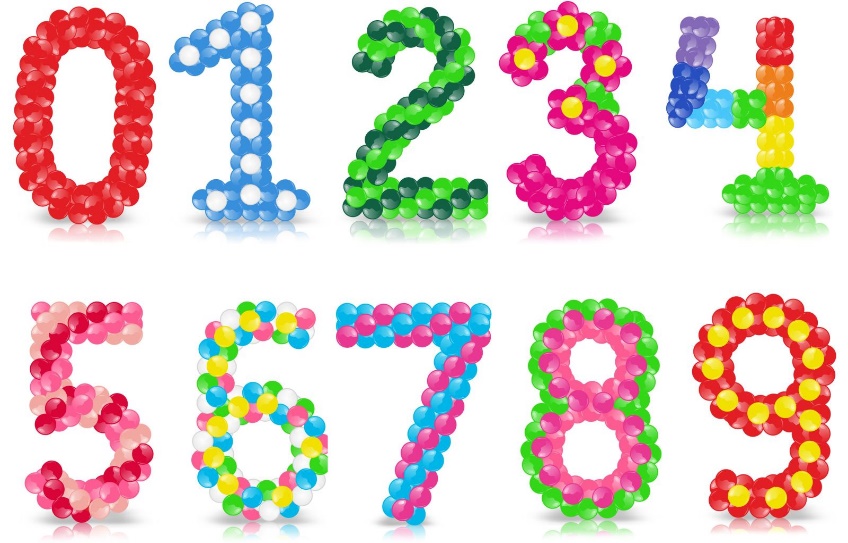 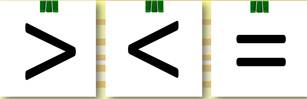 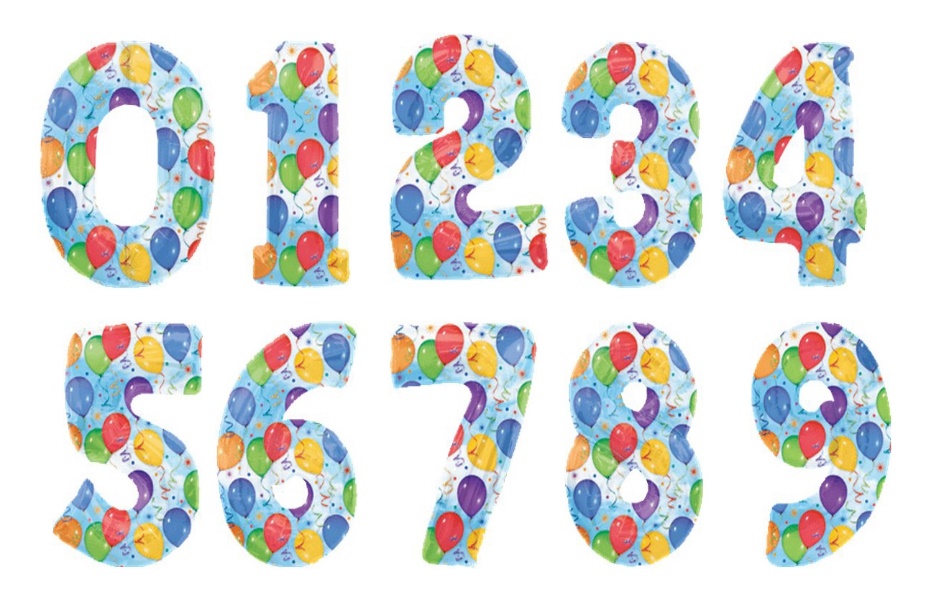 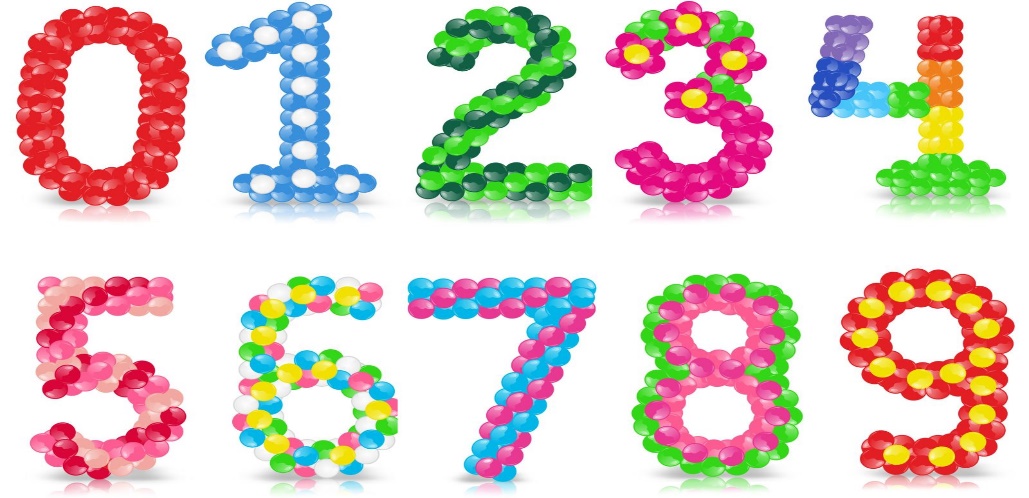 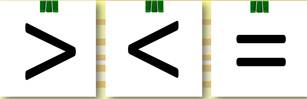 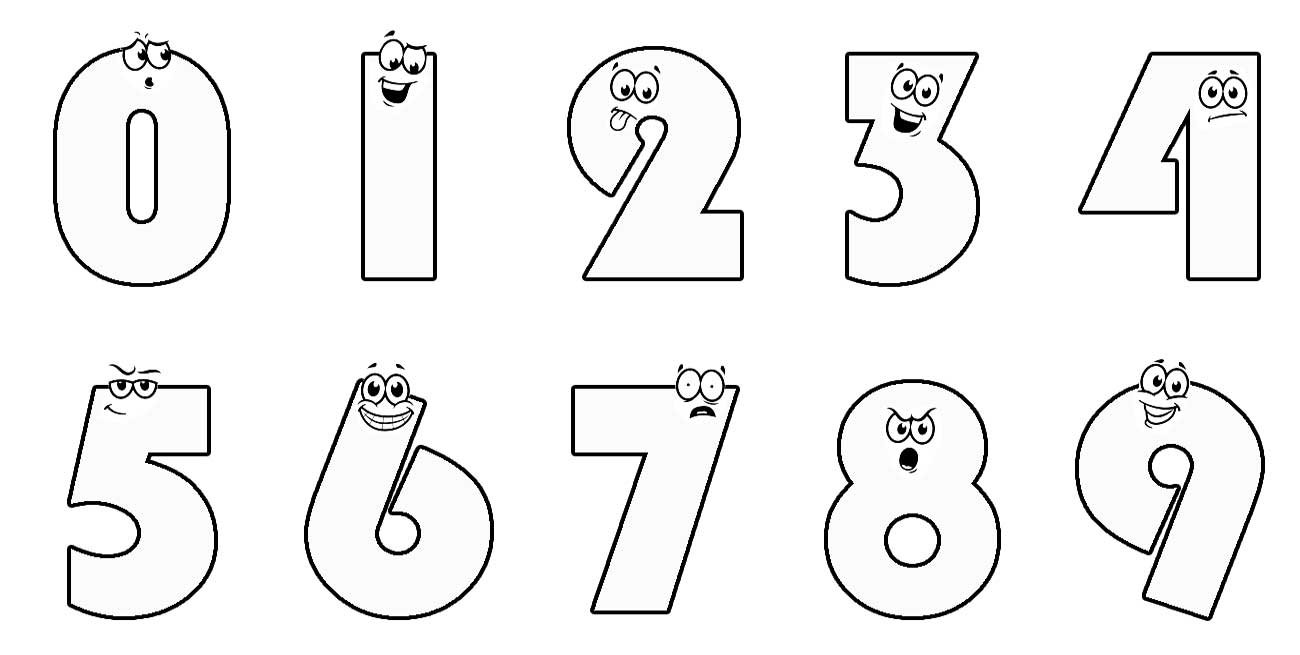 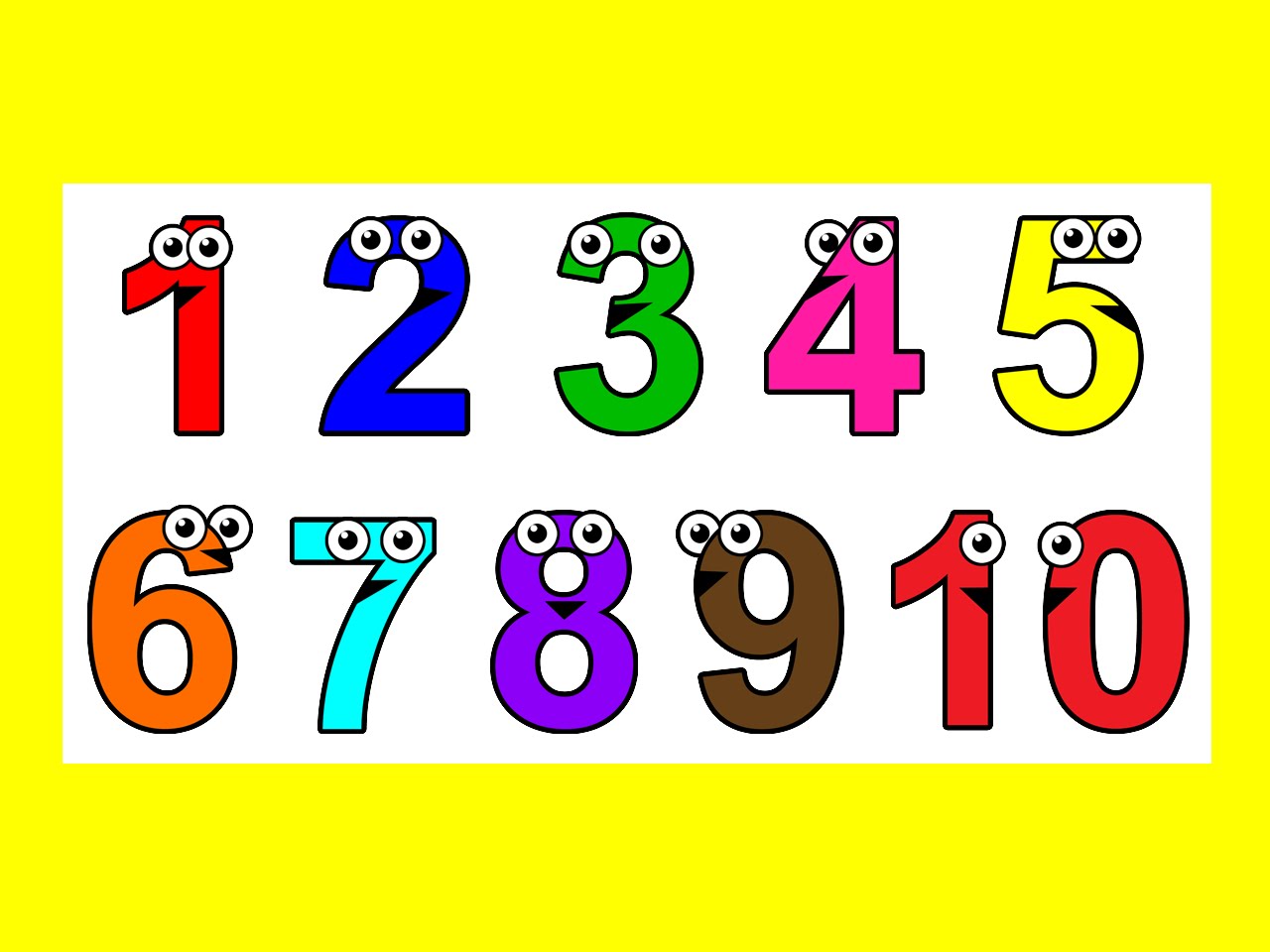 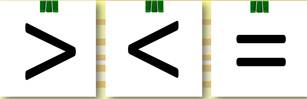 Молодец!!!